ARKTIKA IN ANTARKTIKA
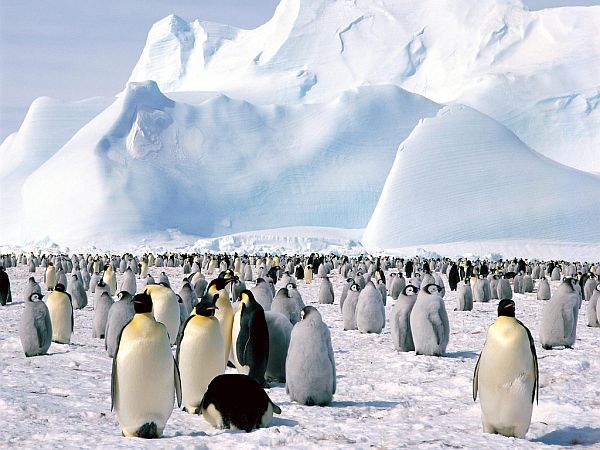 Projektna naloga pri predmetu geografija
LEGA
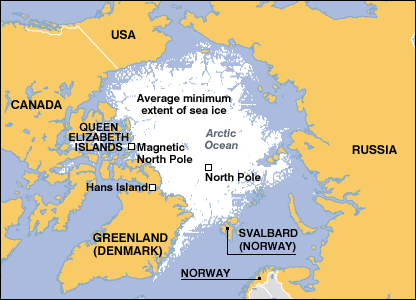 - Antarktika leži na 
  skrajnem severu v   
  severnem ledenem
  morju.
 - Arktika leži na skrajnem jugu.
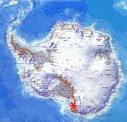 PODATKI ANTARKTIKE
- Površina:13 900 000 km 
 - Jeziki: angleščina, francoščina, španščina,ruščina, kitajščina,...
 - Vera: Uradne vere ni
 - Denarna enota: ni
 - Izvoz: ni
 - Uvoz: ni
ZANIMIVOSTI
- Antarktika je večja od združenih držav amerike.
 - Ponekod je led debel tudi do 2000 m.
 - Pozimi se temperature spustijo na – 80c
 - To je kraj z najmočnejšimi vetrovi na svetu.
 - Najmočnejši izmerjeni sunek vetra je bil 
   360 km/h.
 - Najnižja izmerjena temperatura je bila -86,2c
ZGODOVINA ANTARKTIKE
- Odkrili so jo poznega januarja leta 1820.
 - Leta 1961 so sklenili antarktično pogodbo, ki 
   je dovolila uporabljanje antarktike le za miroljubne namene.
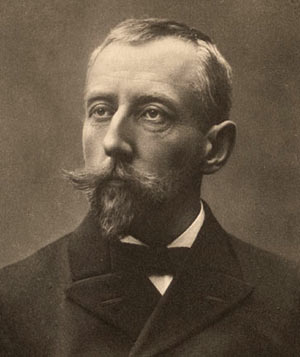 Roald Amundsen
PODNEBJE ARKTIKE
- Arktiko ločimo na dva podnebna dela. Na tundrsko in polarno podnebje.
 - V primerjavi z Antarktiko ima milo podnebje
 - Kopno se poleti ogreje do 15c
 - Temperatura nad morjem je 0c.
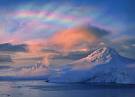 Severni sij
ŽIVALSTVO ARKTIKE
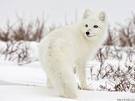 - Polarna lisica
 - Severni medved
 - Moškatno govedo
 - Mnoge vrste ptic
 - Pingvini
 - Tjuljni...
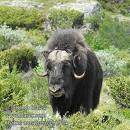 Polarna lisica
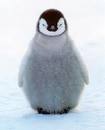 Moškatno govedo
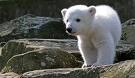 Severni medved
Pingvini
VIRI
- http://sl.wikipedia.org/wiki/Antarktika
 - http://sl.wikipedia.org/wiki/Arktika
 - Velika ilustrirana otroška enciklopedija
 - Dežele in ljudje – Antarktika
 - Dežele in ljudje – Arktika
 - Svetovna enciklopedija za otroke